Fast Local Page-Tables for Virtualized
NUMA Servers with vMitosis
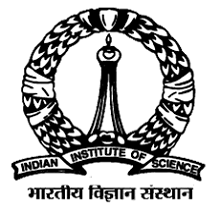 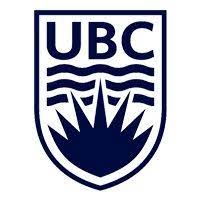 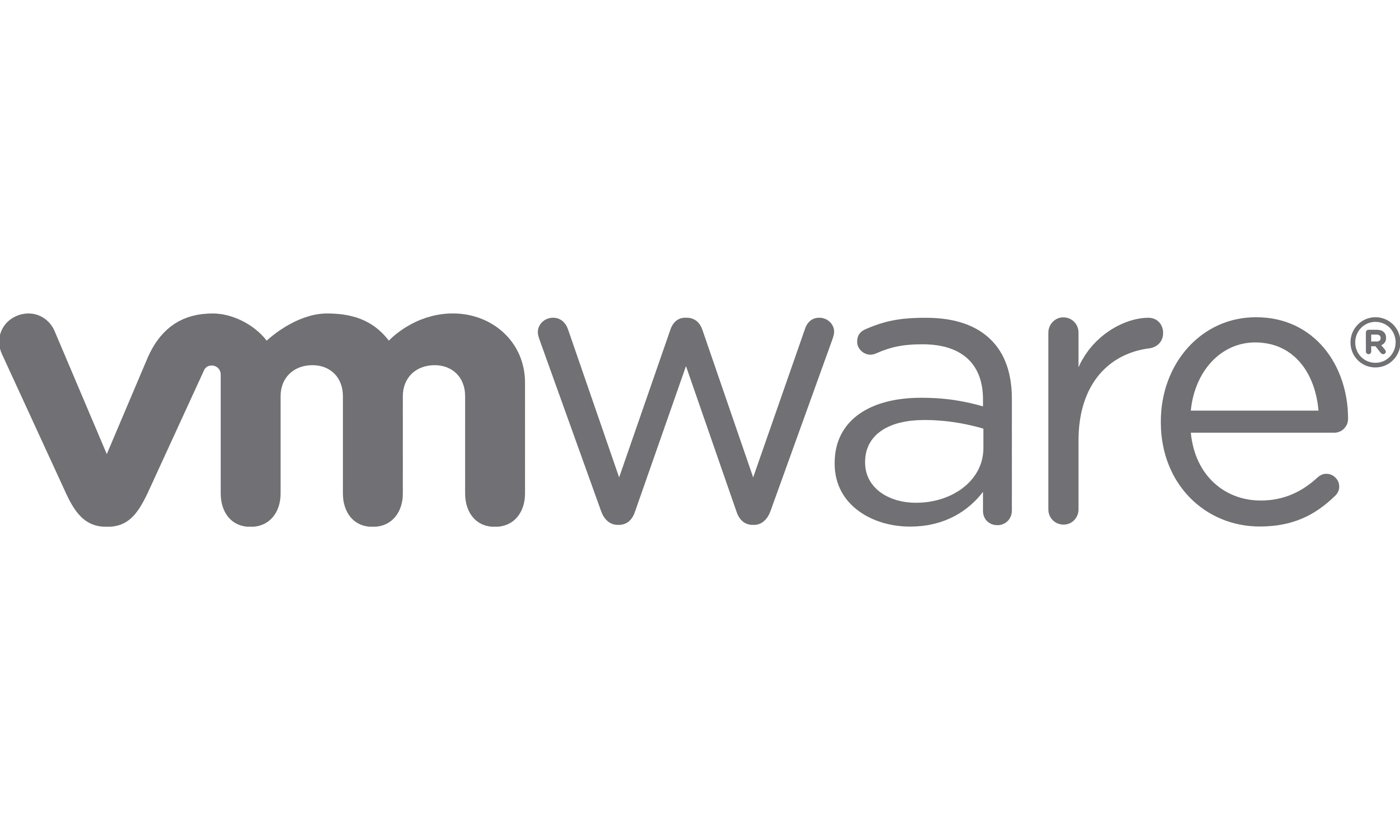 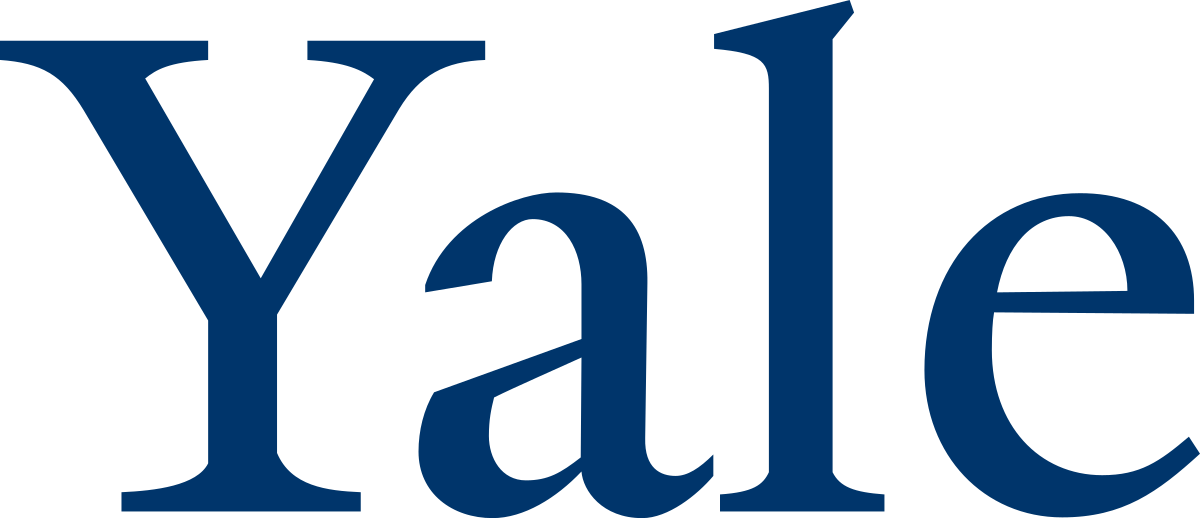 Arkaprava Basu1
Abhishek Bhattacharjee3
Kanchi
Gopinath1
Jayneel
Gandhi4
Ashish
 Panwar1
Reto
  Achermann2
1 Indian Institute of Science  2University of British Columbia   3 Yale University                   4 VMware Research
1
Architectural Support for Programming Languages and Operating Systems 2021 (ASPLOS’21)
[Speaker Notes: -- Hi everyone, My name is Ashish and I am excited to present vMitosis -- a system design that makes page-tables local virtualized NUMA servers.

-- This is a joint work with my co-authors Reto, Arkaprava, Abhishek, Gopinath and Jayneel.]
Virtualized address translation
host physical
 address
guest physical
 address
1
2
guest virtual 
address
gPA
hPA
gVA
guest page-table
(gPT)
extended page-table
(ePT)
Up to 24 memory references
10-50% runtime overhead
Two-dimensional page-tables
Hidden NUMA topology
NUMA exacerbates
address translation overhead [Mitosis – ASPLOS’20]
Performance implication
vMitosis
2
[Speaker Notes: - The working-sets of current applications are far bigger than the reach of hardware TLB.

-- In a virtualized system, a TLB miss requires a two-dimensional page-table walk over guest page-tables (or gPT) and extended page-tables (or ePT).

-- This requires up to 24 memory accesses which is known to contribute 10-50% runtime overhead – these overheads will increase further with Intel’s upcoming 5-level page-tables that will require up to 35 memory accesses. 

-- In this work, we focus on NUMA systems --- where the access latency of remote objects can be 2 time or more expensive than local memory. We show that NUMA effect can amplify virtualized address translation overheads and make them much worse than a traditional MA system.

-- Our previous work Mitosis that appeared in ASPLOS2020 looked at this problem in the  context of native execution.

-- However, Mitosis is not a complete solution for virtualized systems – that not only involve two-dimensional page-tables but can also hide platform details from the guest OS – e.g., the NUMA topology of the physical machine – these details are important for Mitosis to implement its optimizations.

-- vMitosis bridges this gap and makes two-dimensional page-table walks local.]
NUMA effect on virtualized address translation
Scenario 1: VM/workload migration
Existing NUMA optimizations target only user-level data
384 GB
Page size: 4KiB
384 GB
Xeon Gold 6252
Xeon Gold 6252
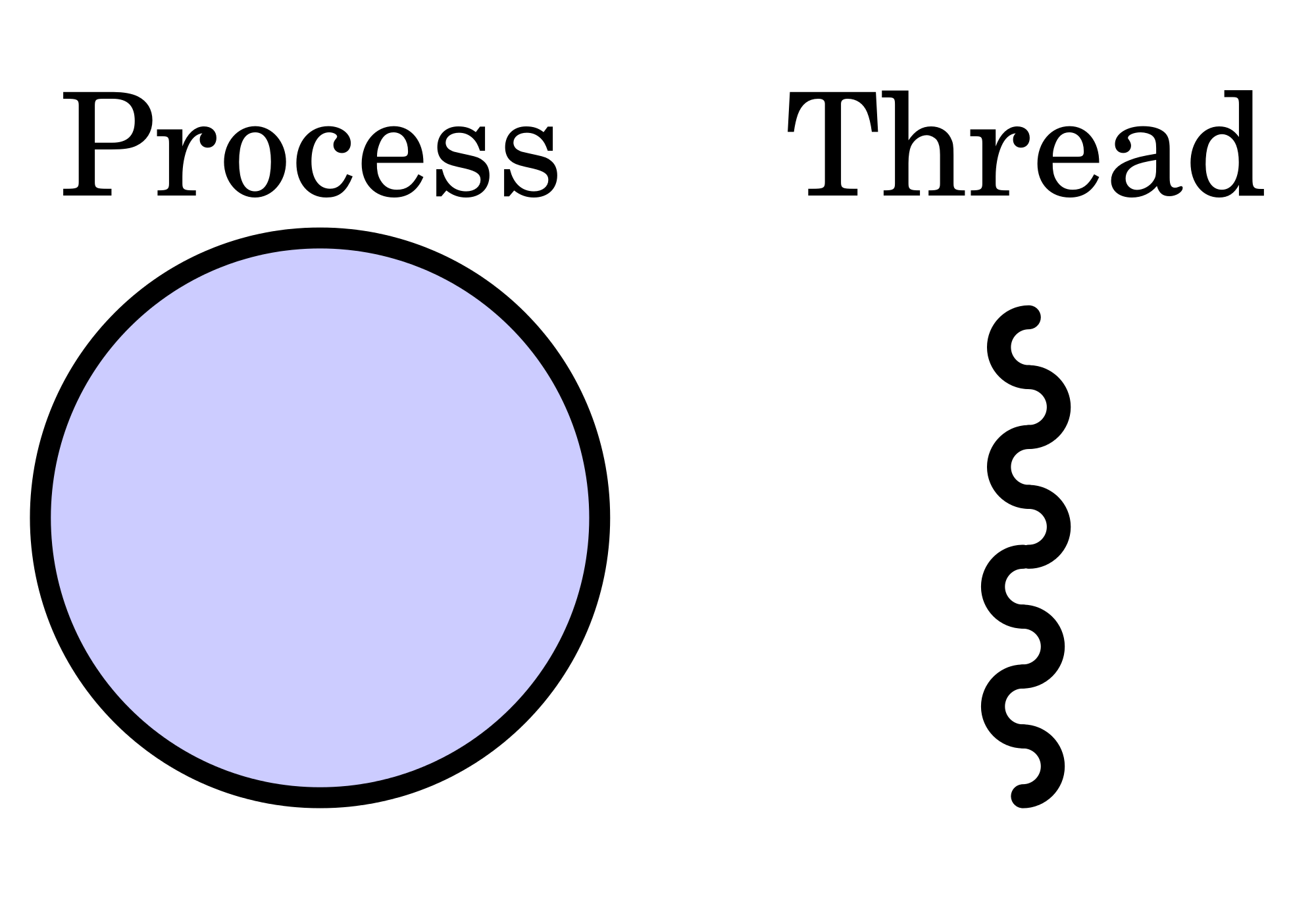 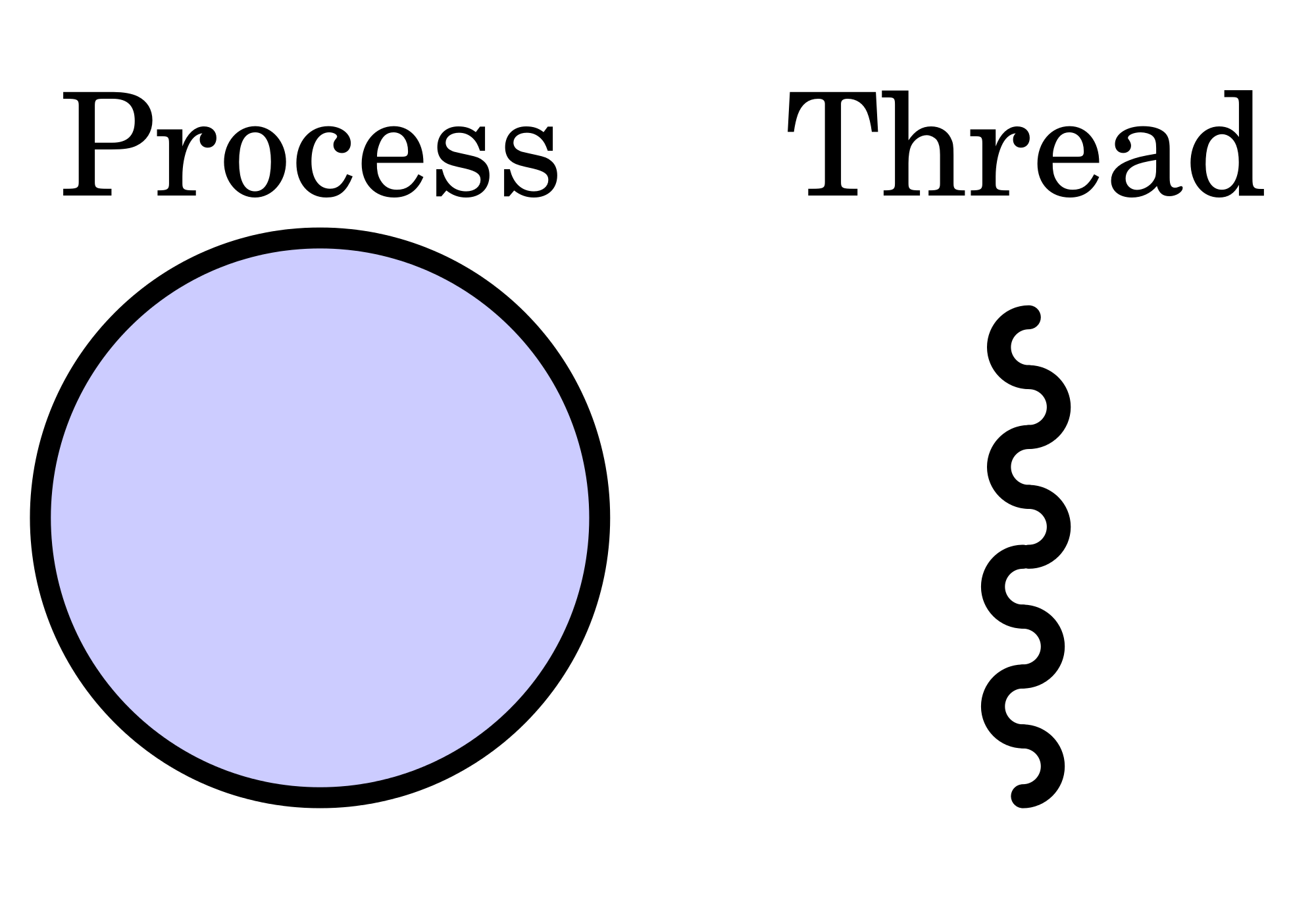 Threads
3.1x
2.3x
2.4x
2x
Xeon Gold 6252
Xeon Gold 6252
384 GB
384 GB
ePT
D
gPT
remote
page-tables are pinned!
3
3
3
[Speaker Notes: -- We focus on two common scenarios that lead to expensive page-table walks on virtualized NUMA systems.
 -- The first one is related to the migration of VMs and workloads. 
-- For a small workload that fits within a NUMA socket, the system tries to keep its threads and data objects close to each other.
-- These workloads are occasionally migrated across NUMA sockets e.g., to improve load balancing in the system.
-- With the help of NUMA-aware optimizations, the system also migrates data pages along with the threads.
-- Unfortunately, operating system designs today pin kernel objects in memory --- including page-tables.
-- Therefore, cross NUMA-socket migration makes page-tables remote.
-- The graph on the right quantifies the overhead of remote page-tables.
-- We find that remote page-tables can slow down an application by more than 50%.
-- The effect of NUMA increases further when page-table accesses are not only remote but also experience interference due to other workloads.
-- Overall, remote page-table walks can increase application runtime by more than 3x.]
NUMA effect on virtualized address translation
Graph500
Scenario 2: multi-socket workloads
Many threads, multiple sockets – one page-table
384 GB
384 GB
Xeon Gold 6252
Xeon Gold 6252
D
D
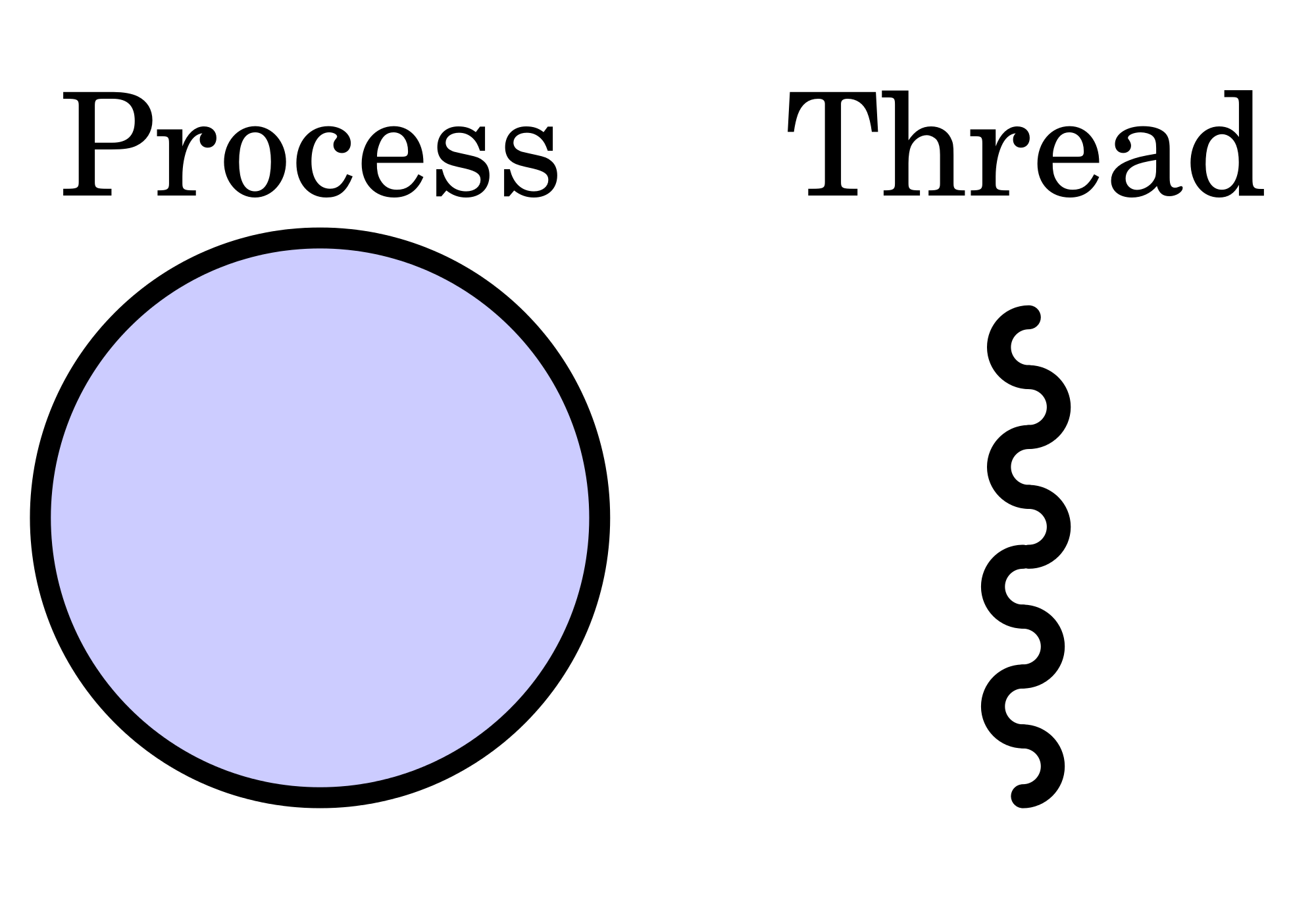 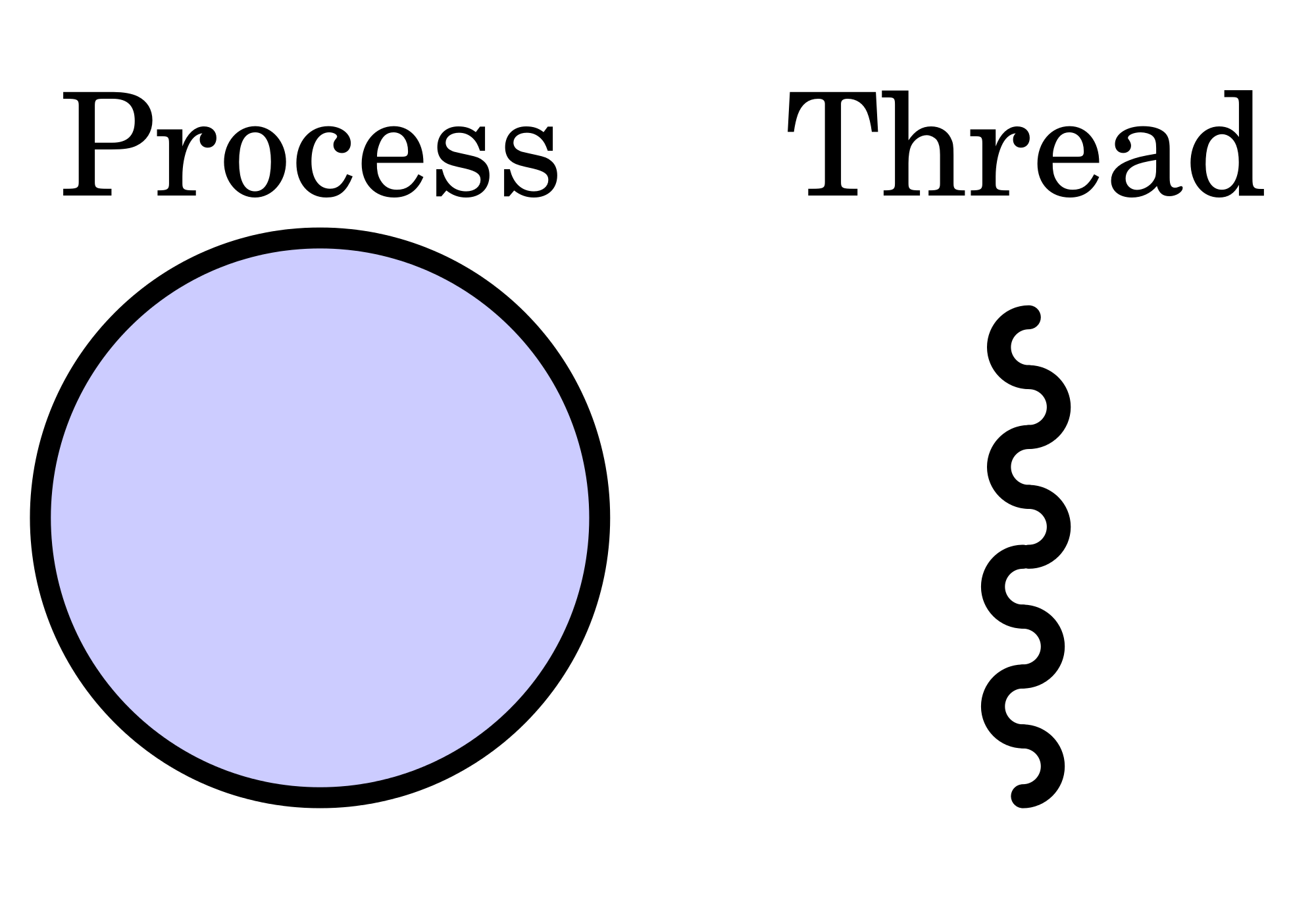 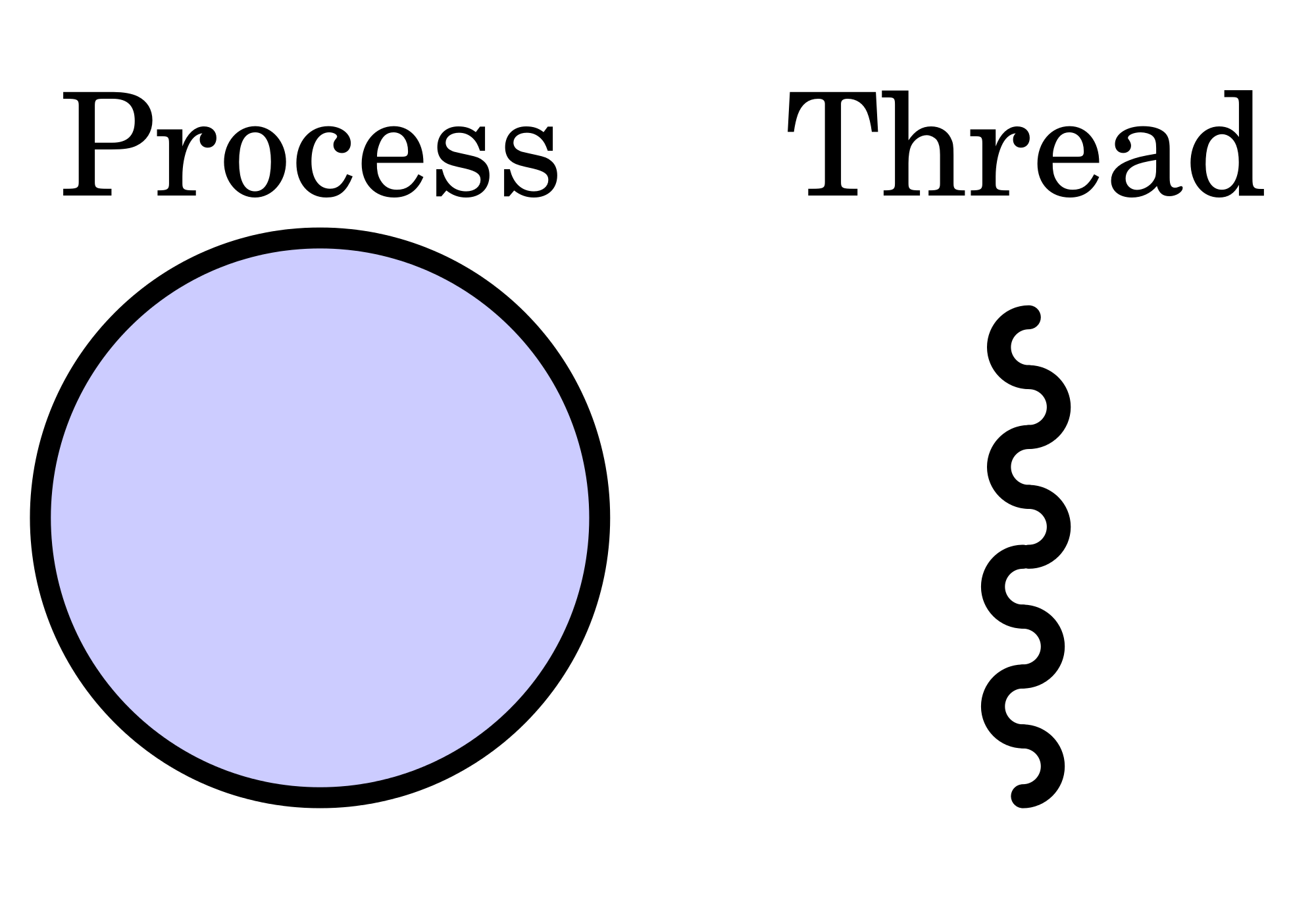 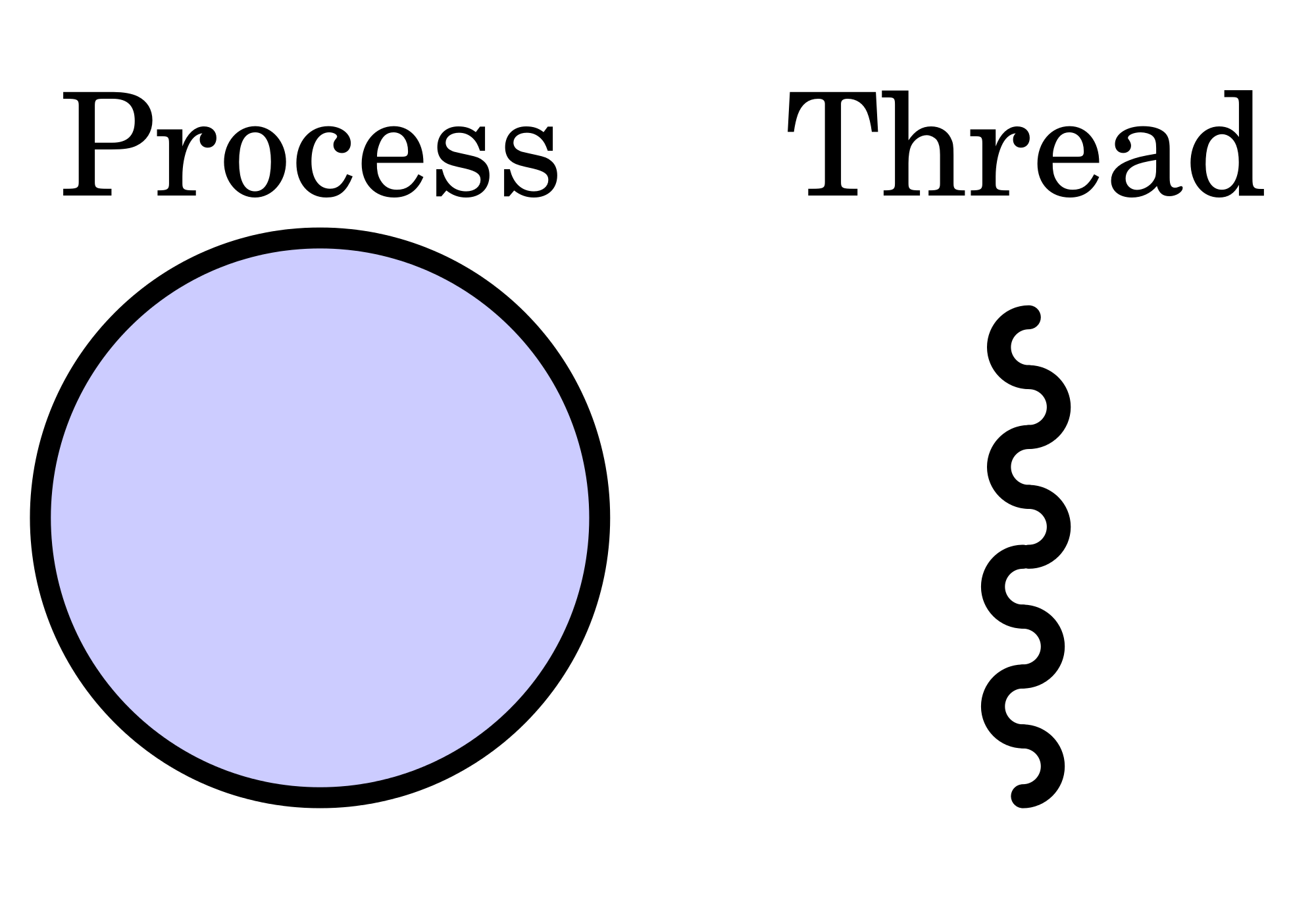 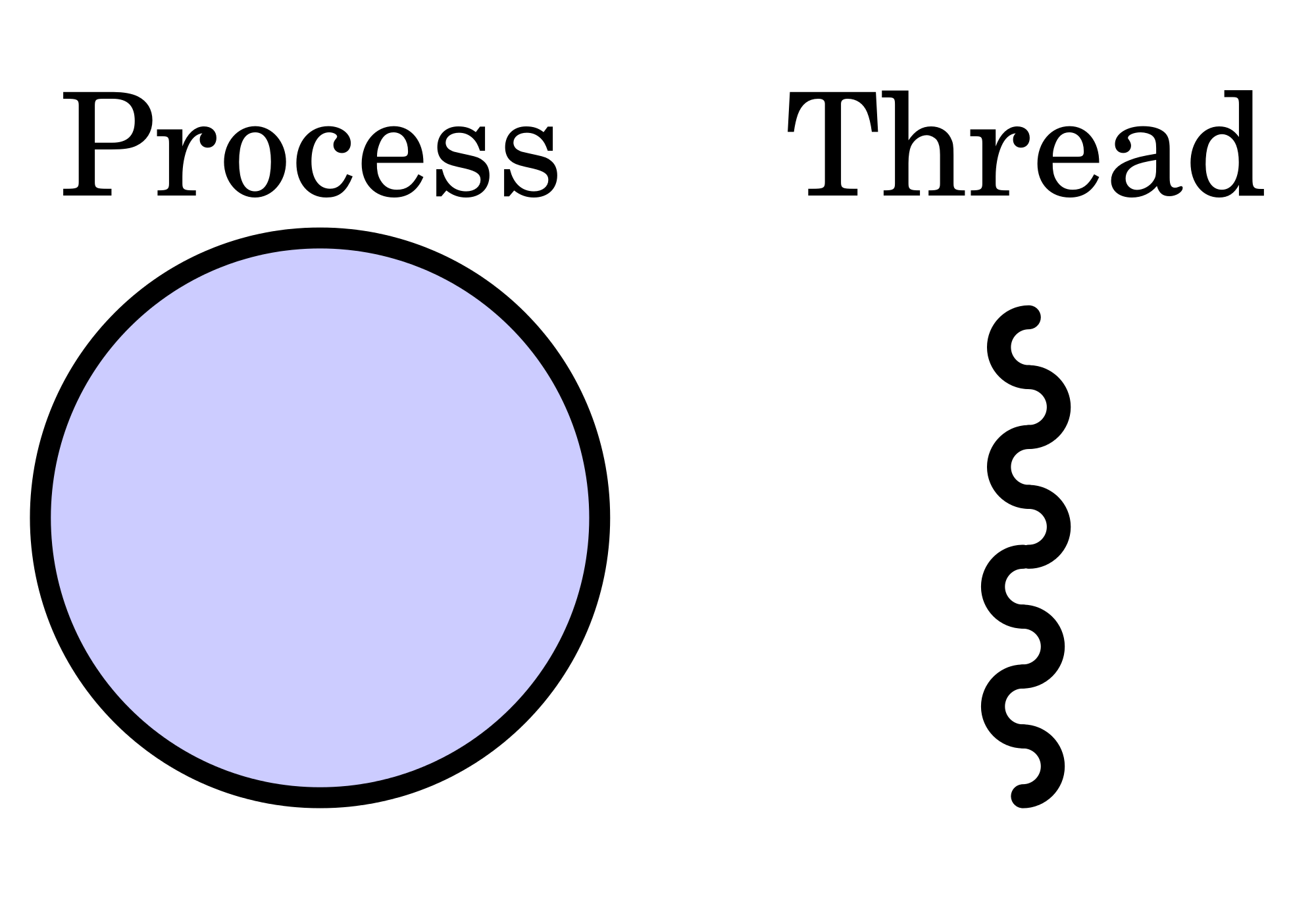 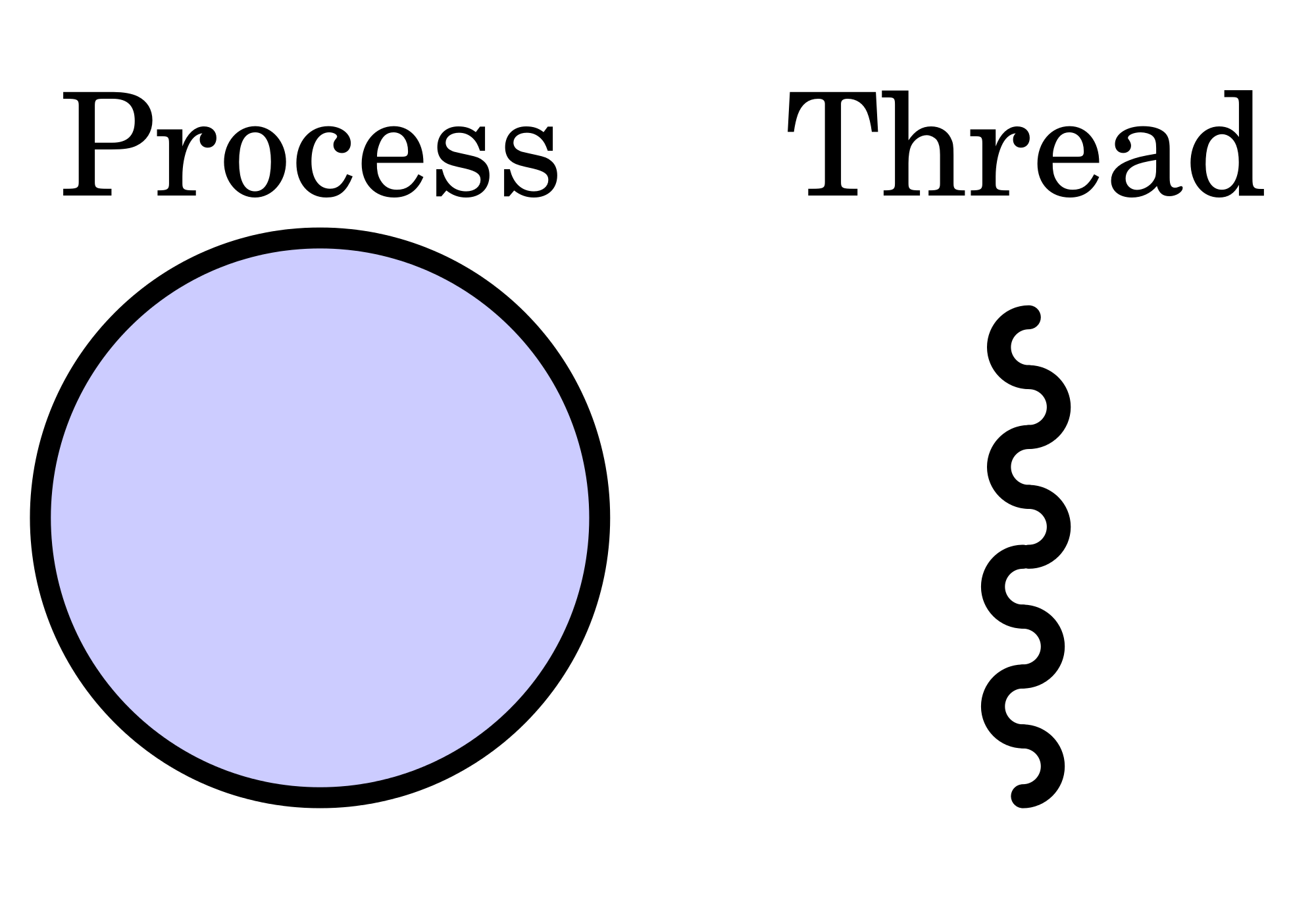 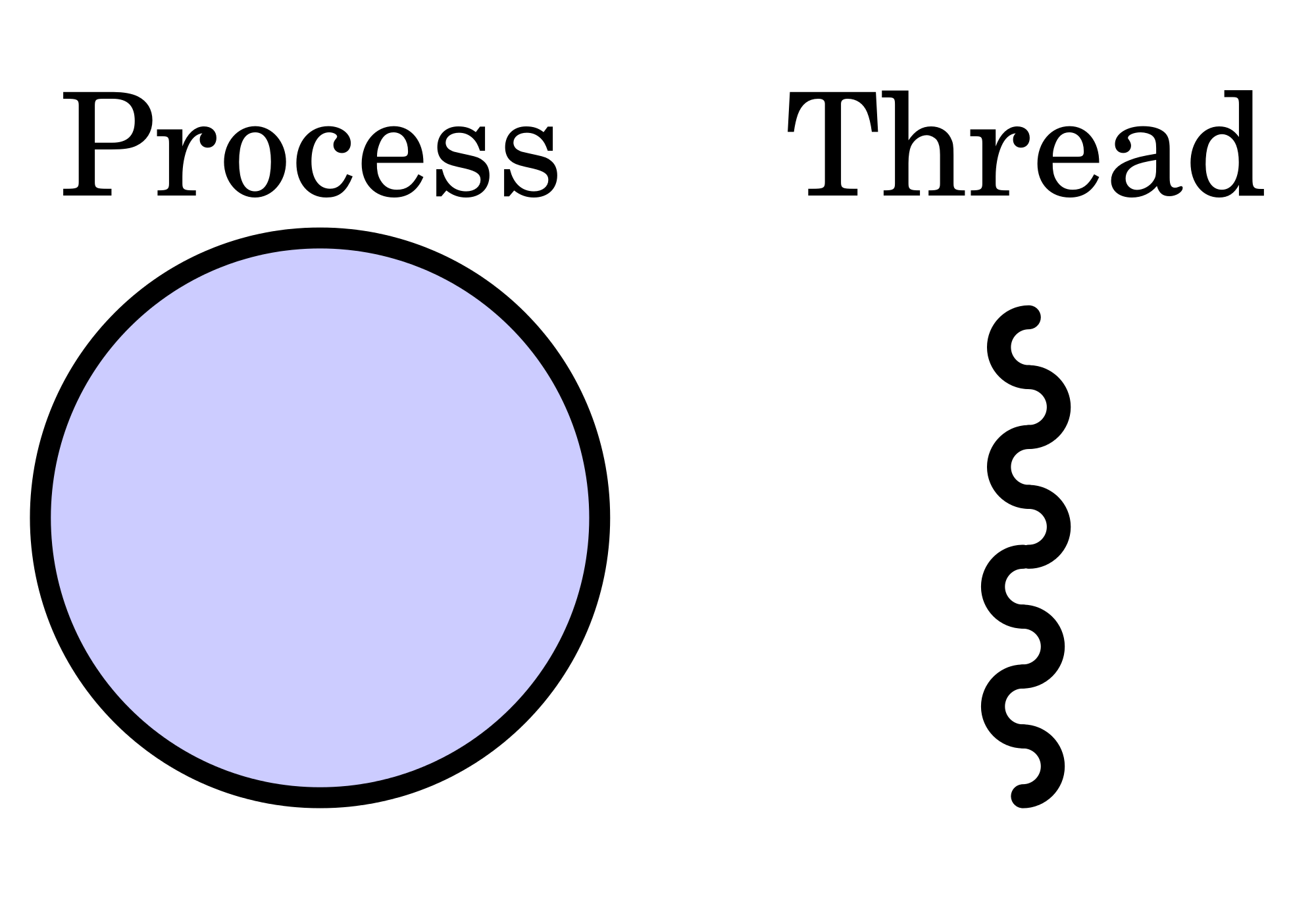 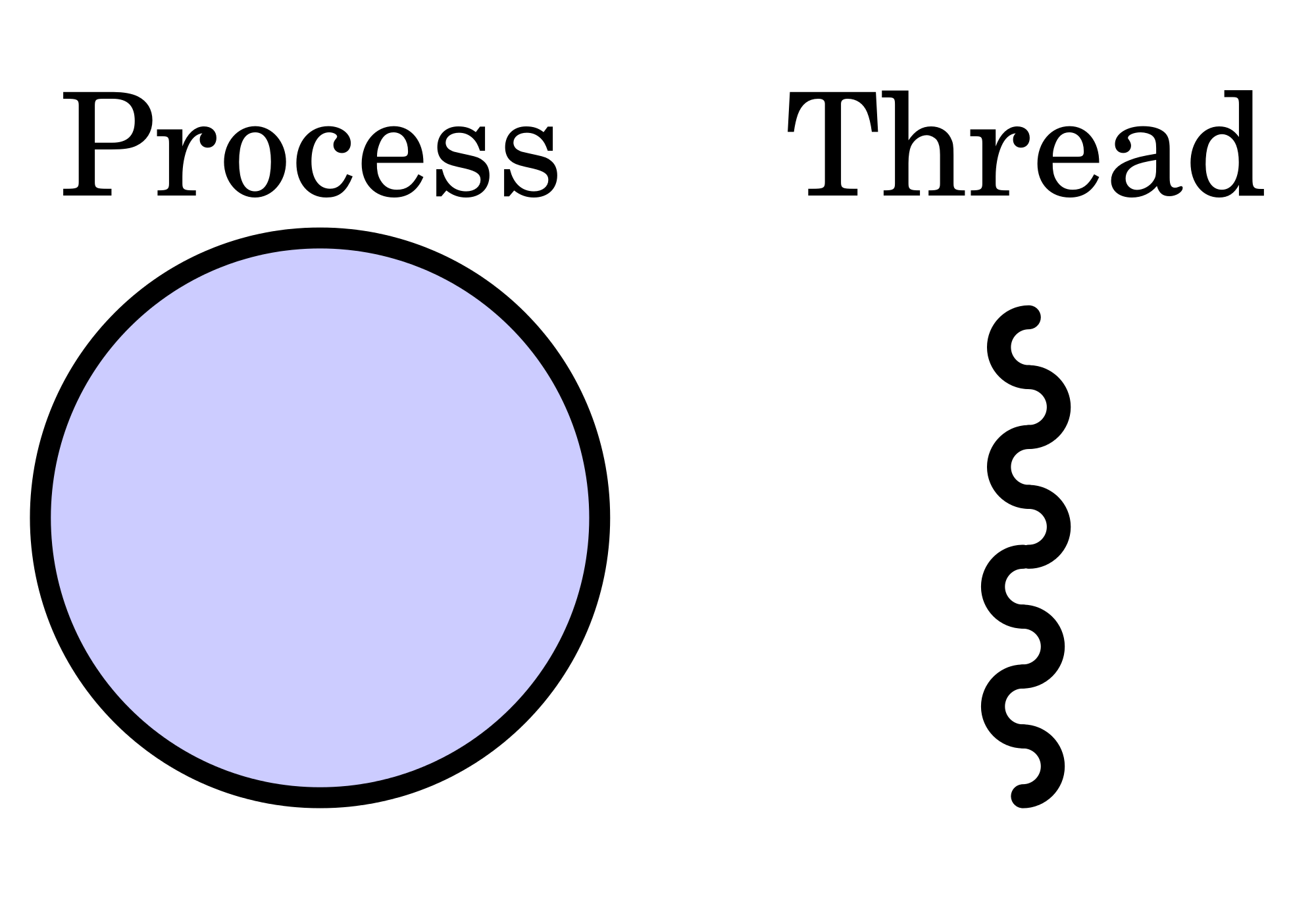 Threads
Threads
Threads
Threads
Xeon Gold 6252
Xeon Gold 6252
384 GB
384 GB
gPT
D
ePT
D
4
4
4
[Speaker Notes: -- In the second scenario, we focus on scale-out workloads -- threads and possibly data pages of these workloads span multiple NUMA sockets.

Note that each page-table translation entry is local to 1 socket -- and remote to rest of the sockets.

For multi-socket workloads, we observe that more than 80% of their page-table walks involve at least 1 remote memory access --- and that too when  the host and guest both optimize data placement for better locality -- which is possible when system NUMA topology is exposed to the virtual machine.

If the NUMA topology is hidden from the OS -- which a common case for virtualized machines -- then we find that no page-table walk can be completed without involving remote memory accesses.

This shows that multi-socket workloads are subject to high NUMA latencies due to page-table walks.]
vMitosis: Making two-dimensional page-tables local
Scenario 1: VM/workload migration
Migrating page-tables
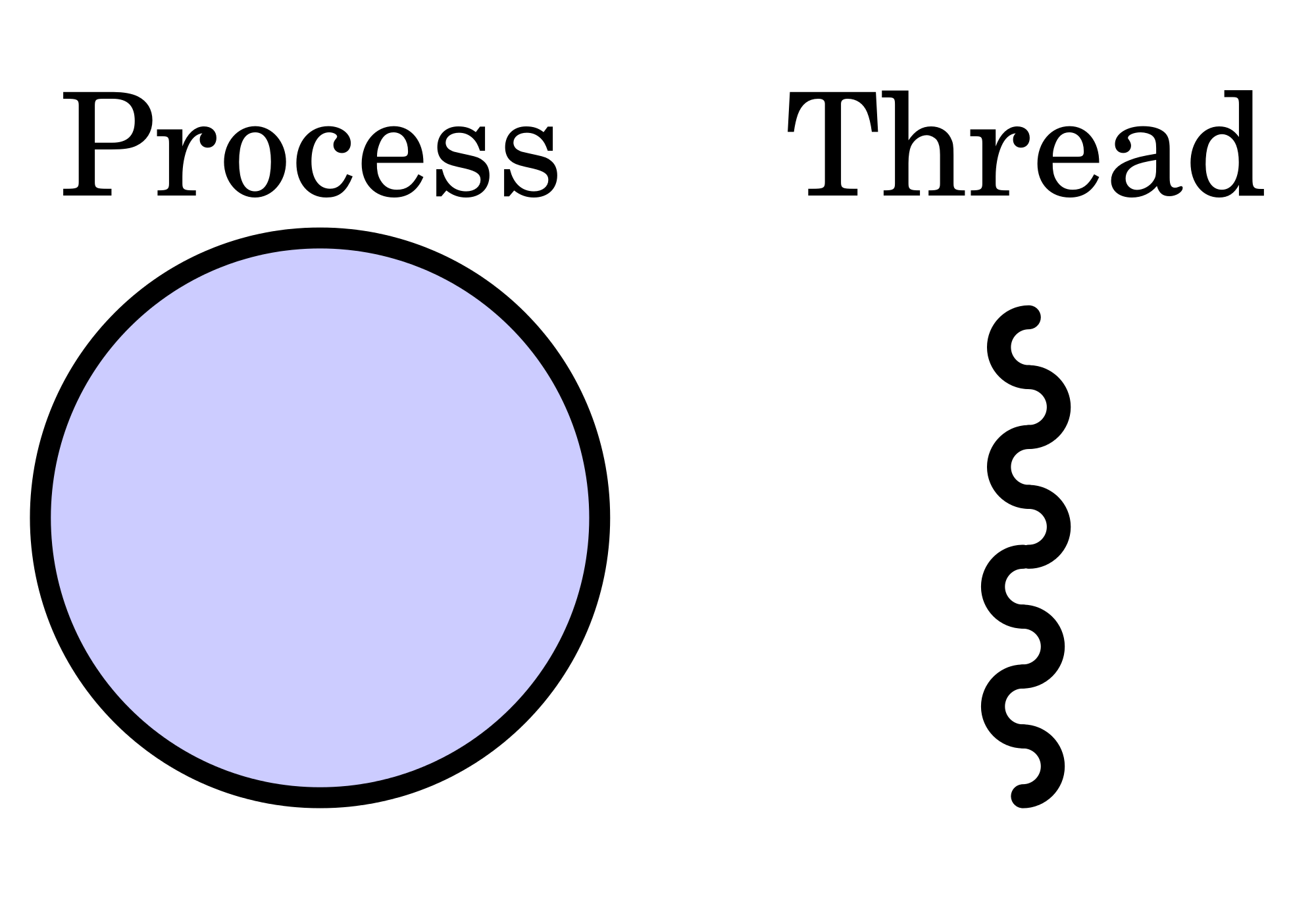 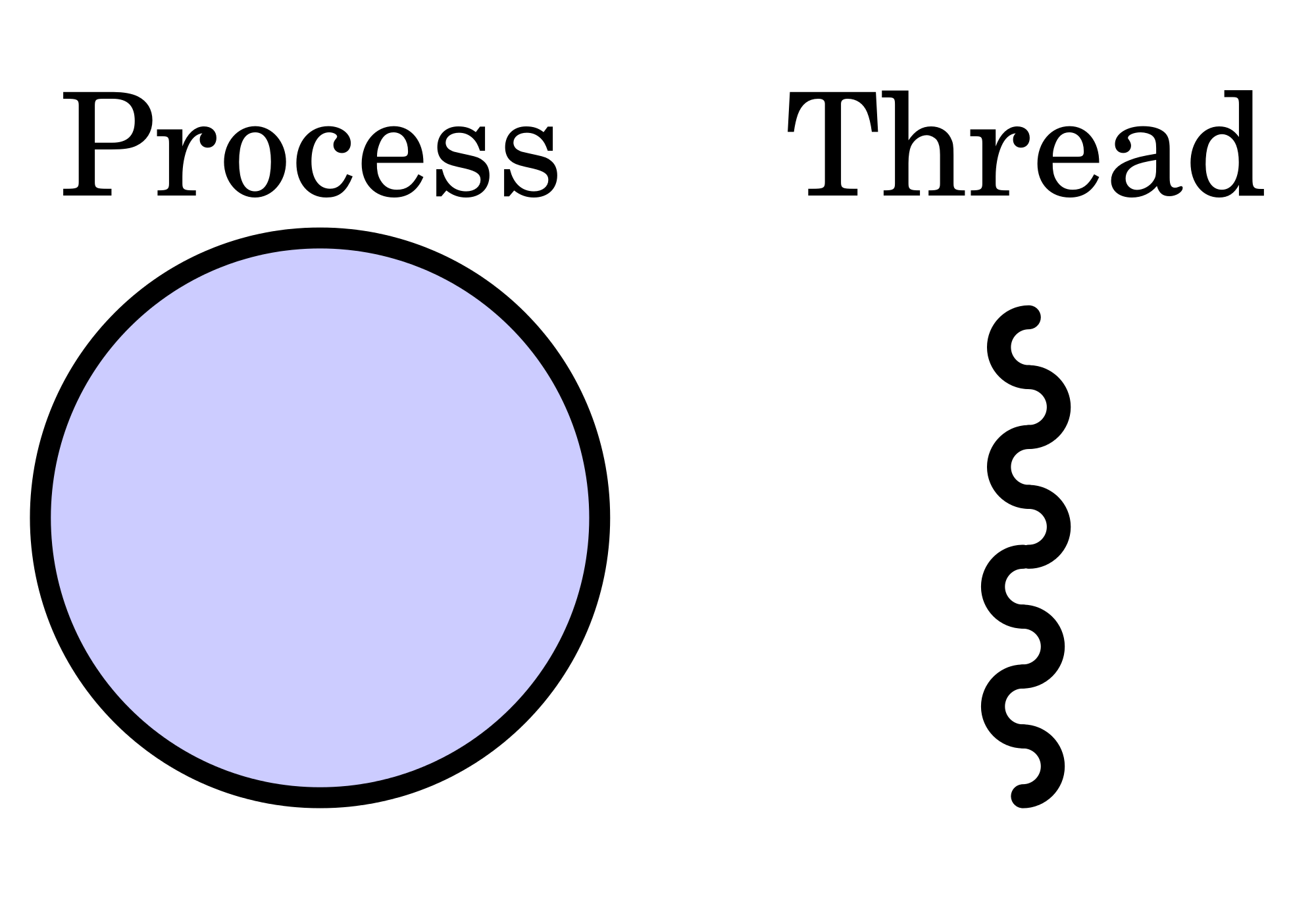 Threads
384 GB
384 GB
Xeon Gold 6252
Xeon Gold 6252
Xeon Gold 6252
Xeon Gold 6252
ePT
D
gPT
384 GB
384 GB
5
5
5
[Speaker Notes: In vMitosis, we propose techniques to handle both these cases.

-- Our solution for the migration case is quite intuitive --- when the OS or the hypervisor move workloads or virtual machines across sockets we also migrate the guest page-tables and extended page-tables.]
vMitosis: Making two-dimensional page-tables local
Scenario 1: VM/workload migration
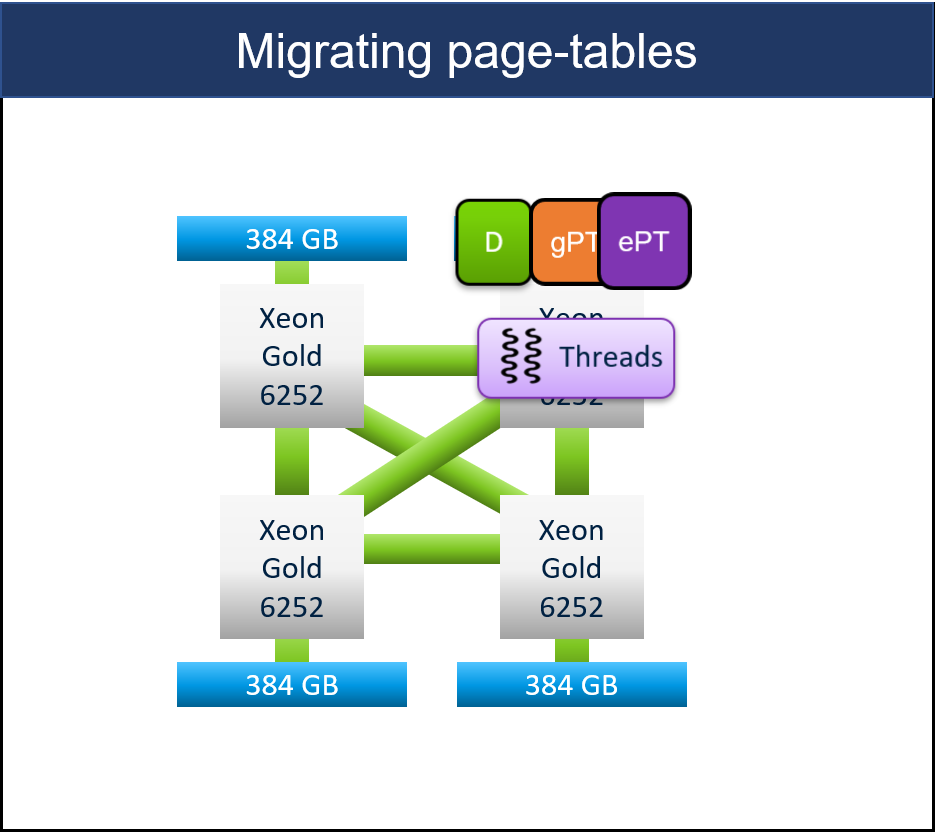 Page size: 4KiB
3.1x
2.4x
2.3x
2x
6
6
6
[Speaker Notes: -- This way, workloads execute at the same performance level in vMitosis as in an ideal system -- which is as much as 3.1x faster when compared to Linux and KVM.]
vMitosis: Making two-dimensional page-tables local
Scenario 2: multi-socket workloads
Replicating page-tables
384 GB
384 GB
Xeon Gold 6252
Xeon Gold 6252
ePT3
gPT3
D
ePT2
gPT2
D
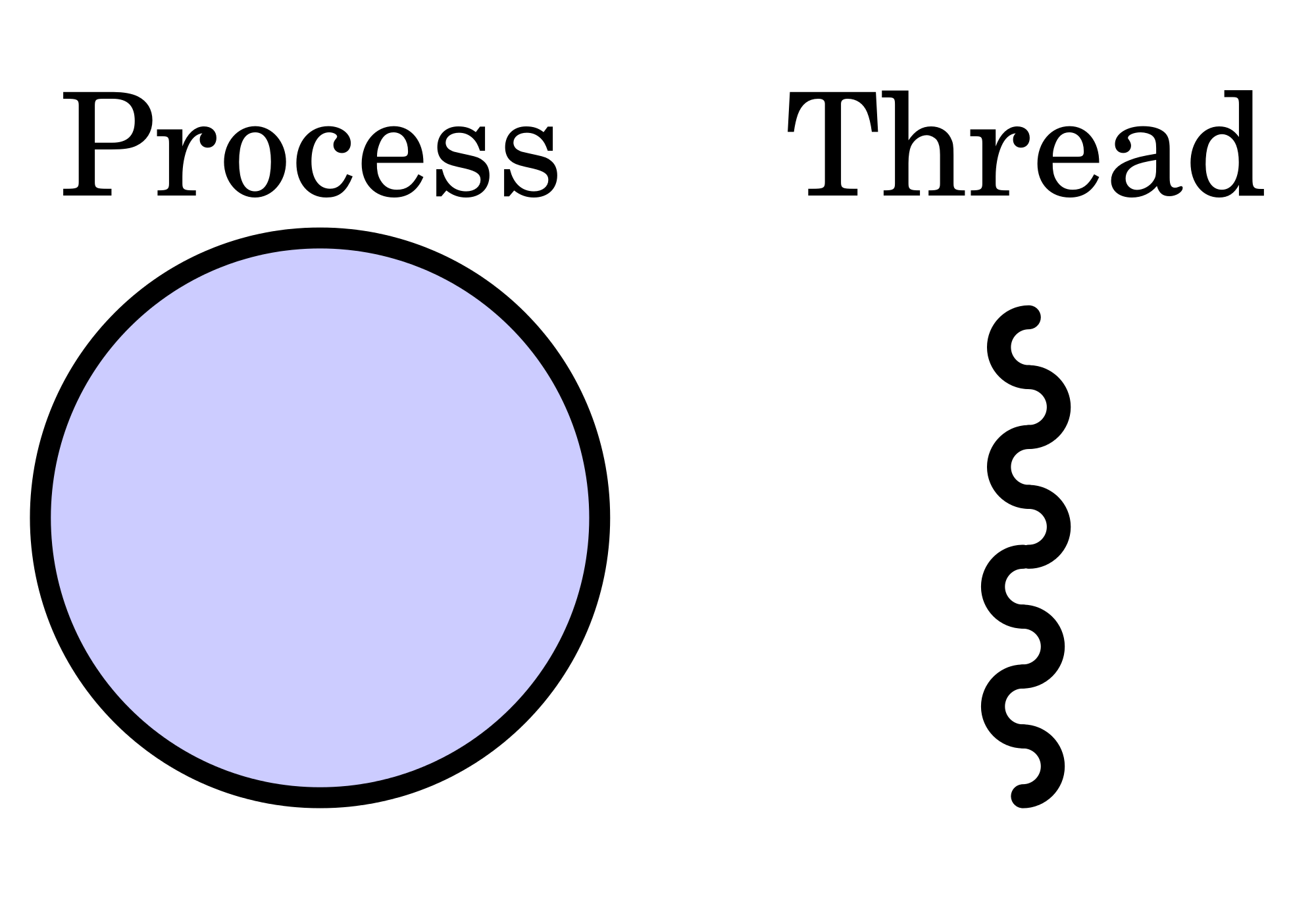 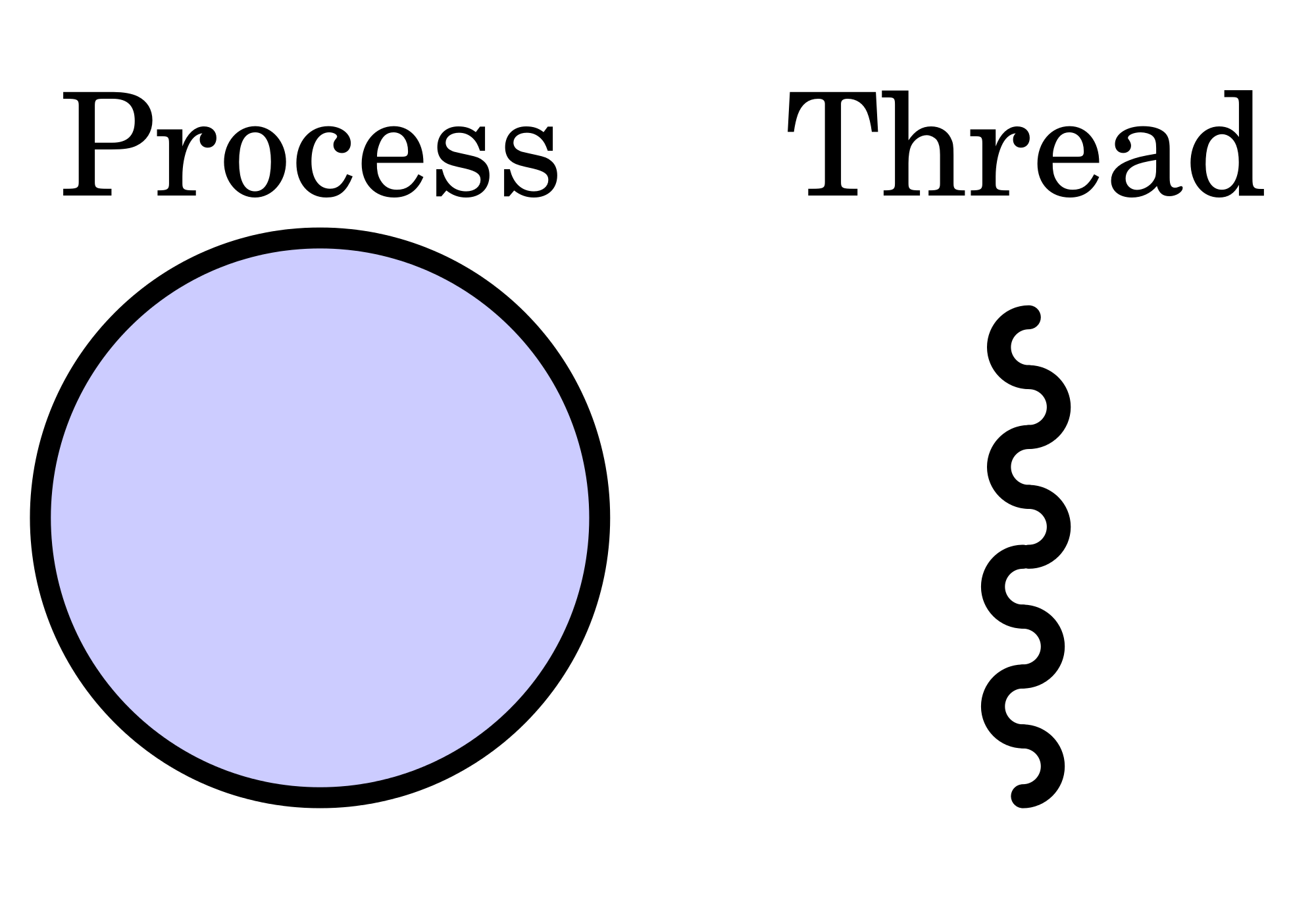 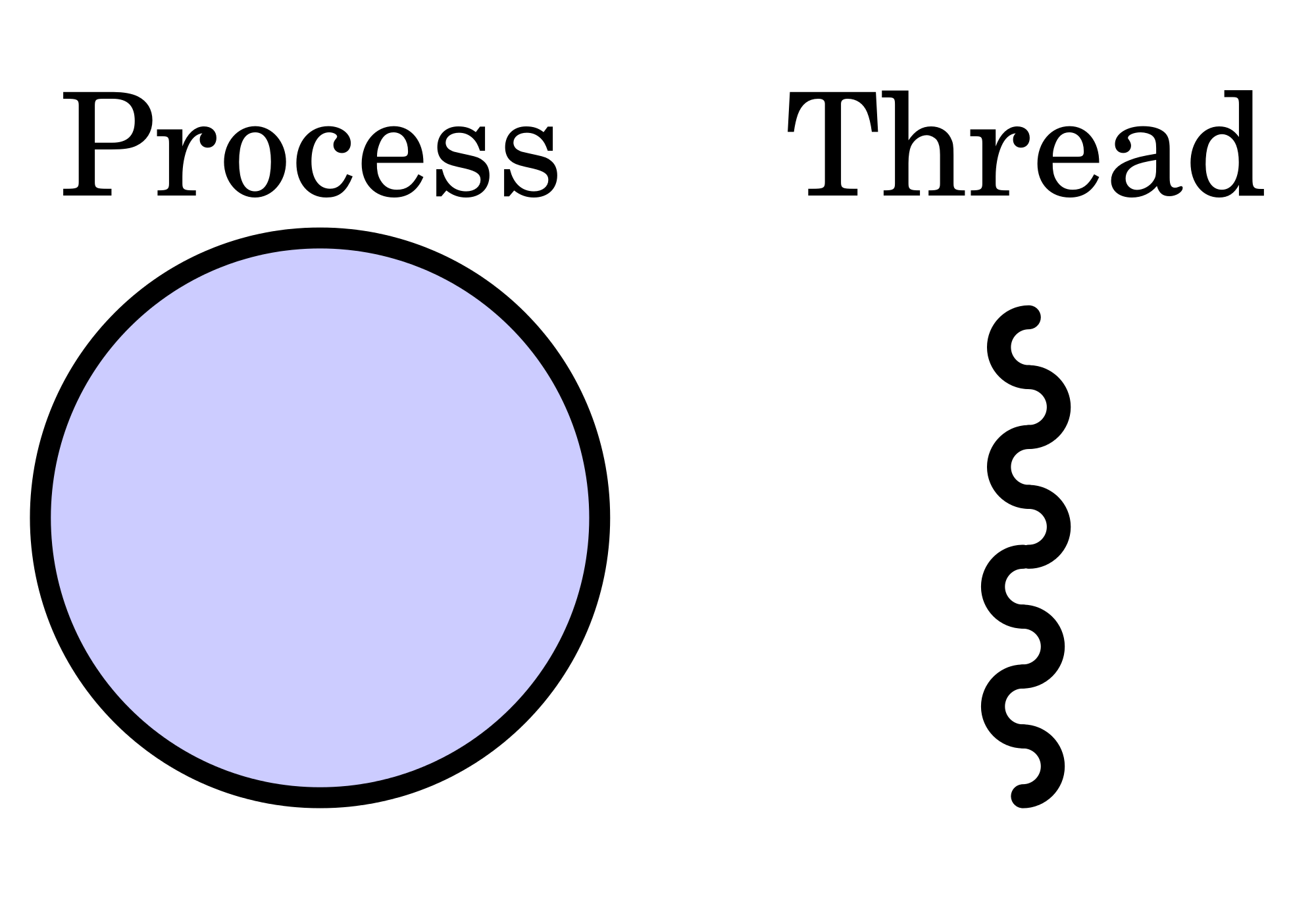 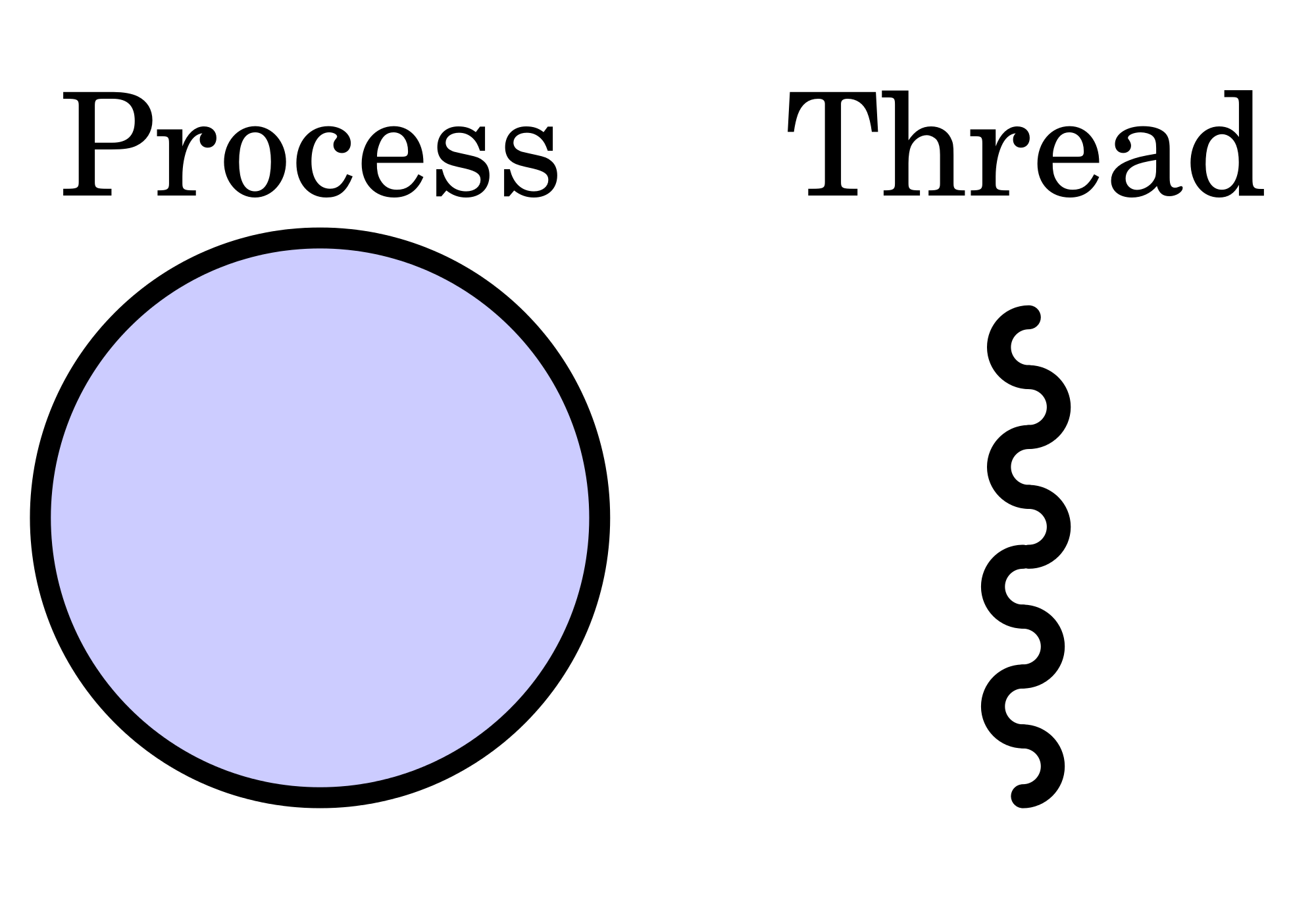 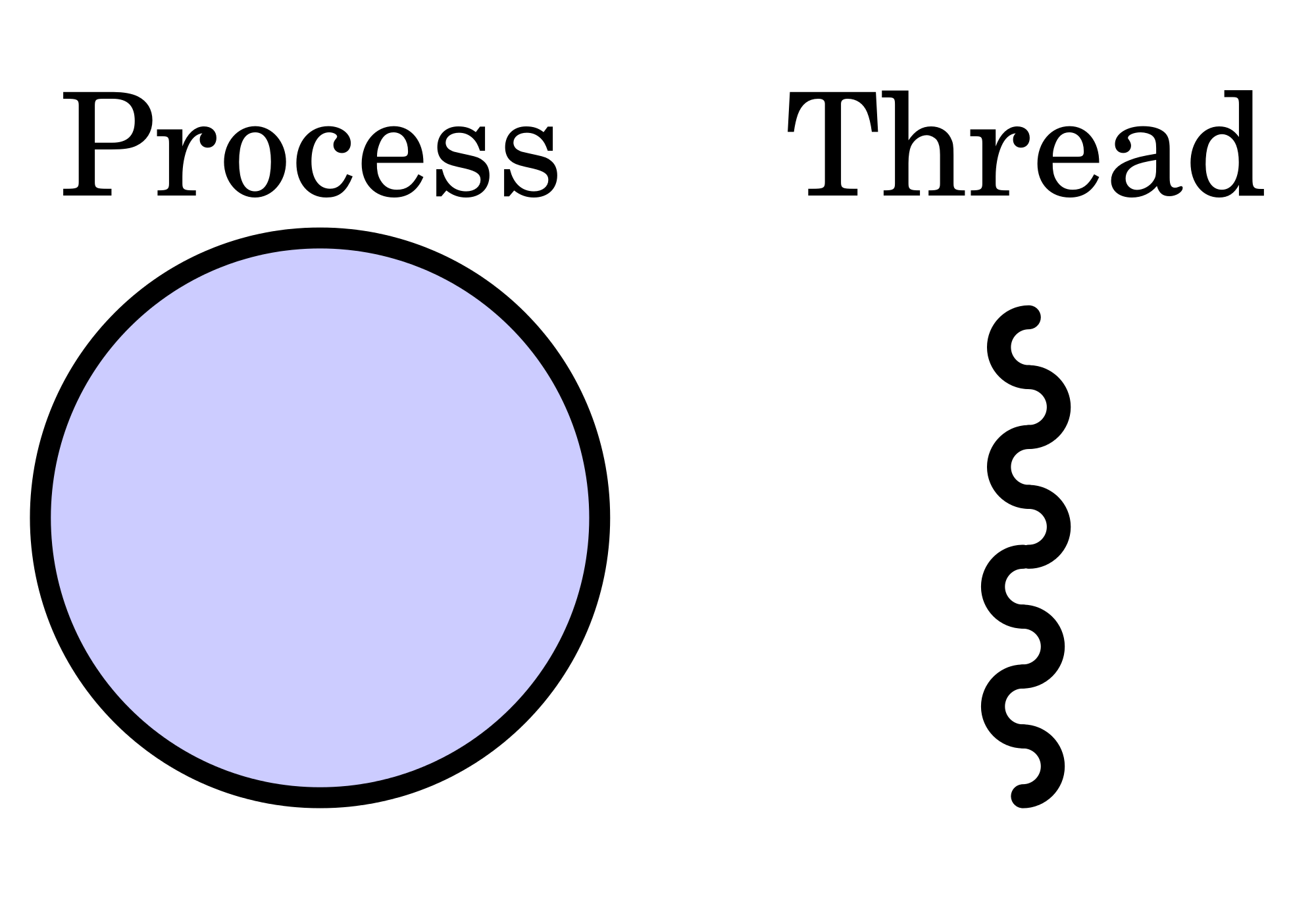 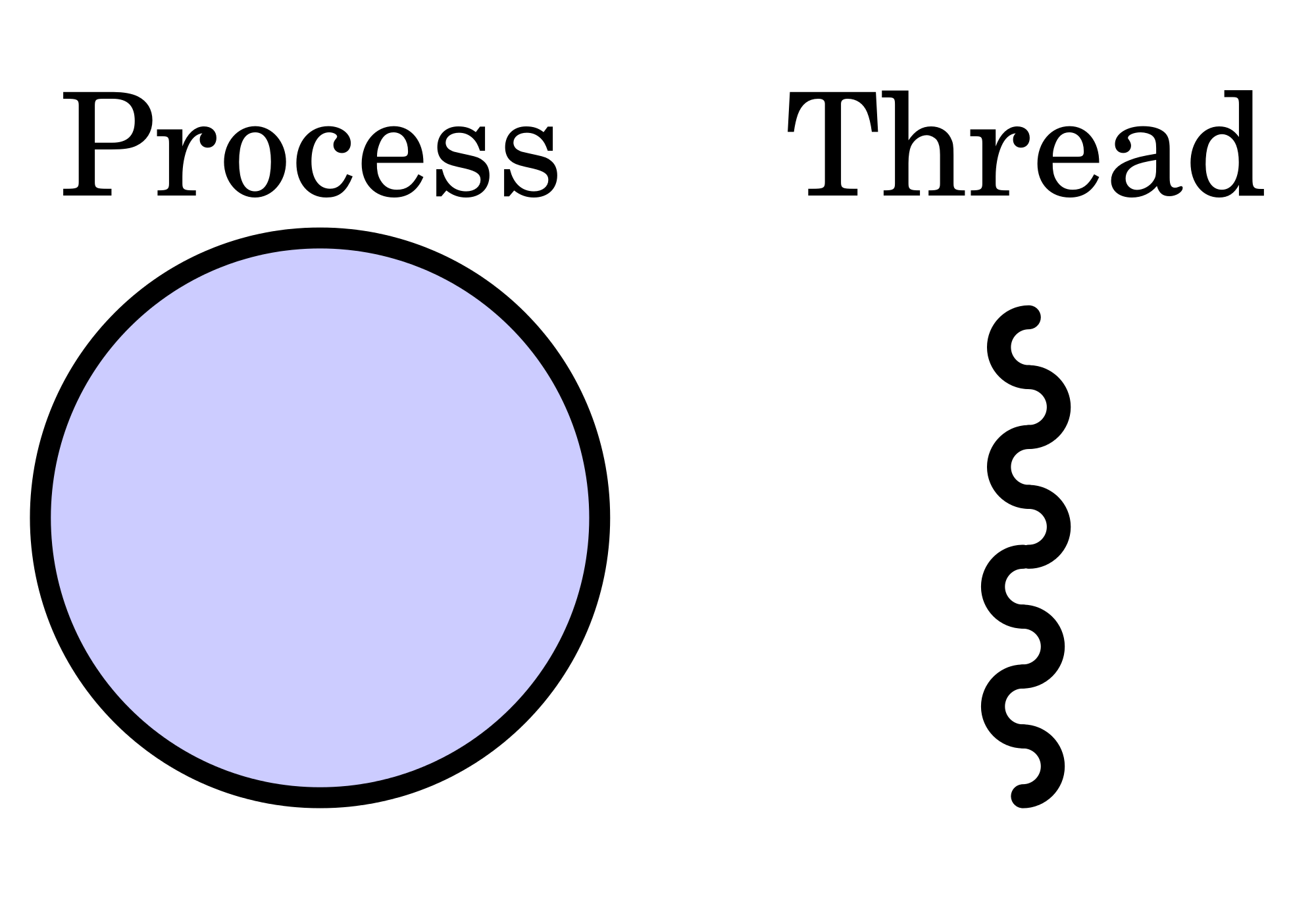 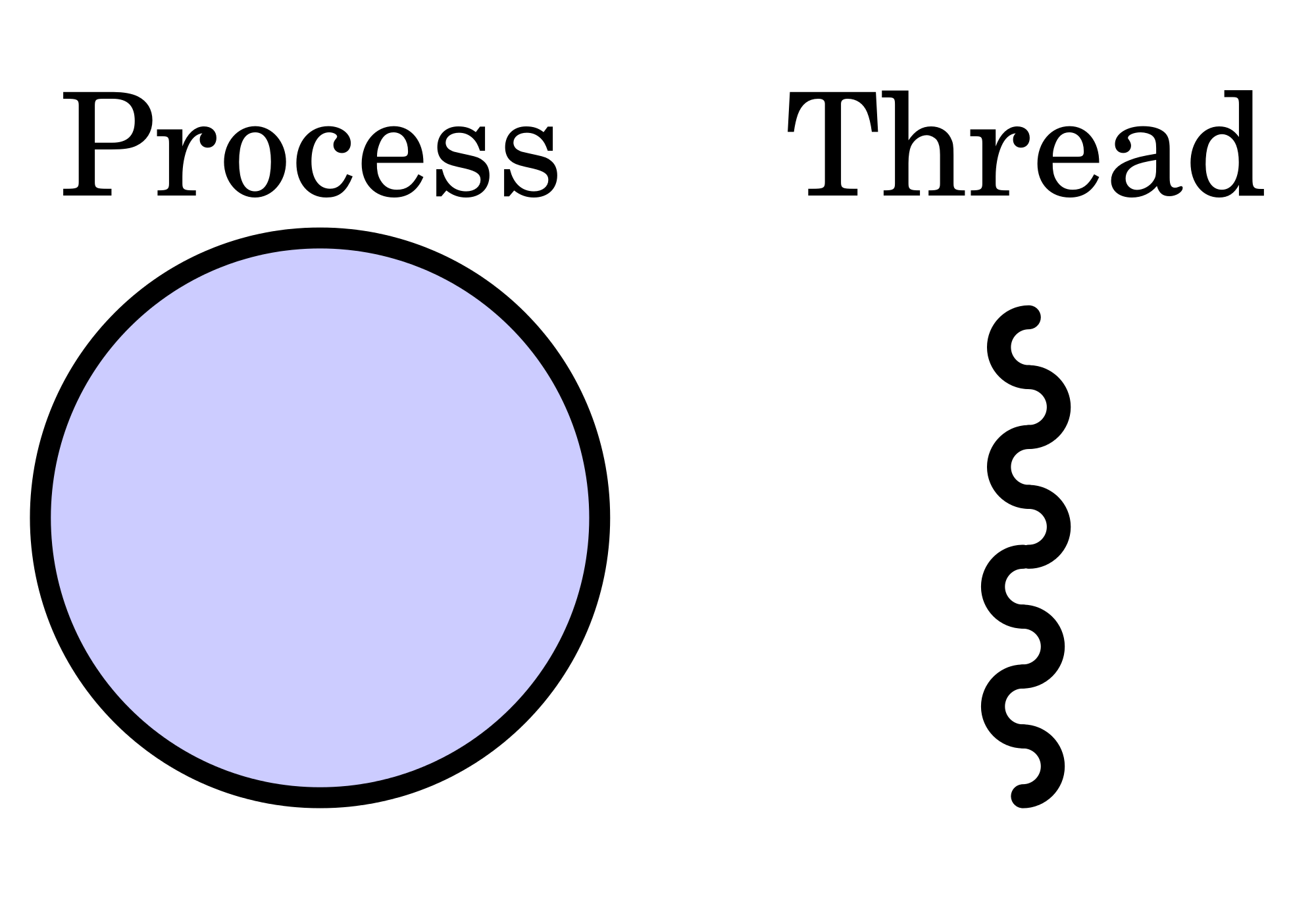 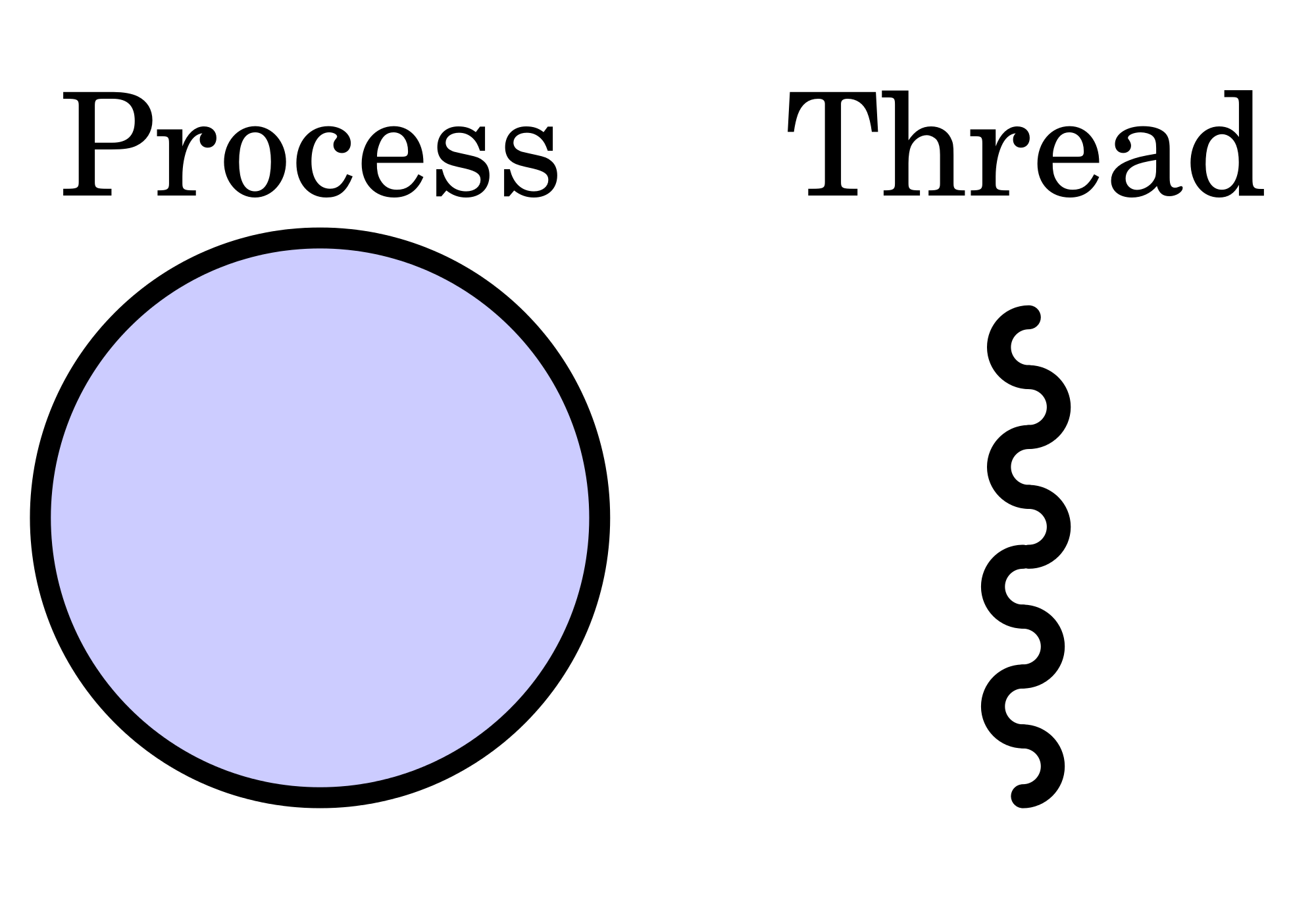 Threads
Threads
Threads
Threads
Xeon Gold 6252
Xeon Gold 6252
384 GB
384 GB
gPT4
ePT4
ePT
gPT
D
D
7
[Speaker Notes: For multi-socket workloads, we propose replicating page-tables -- that is
 
-- We create multiple copies of the guest and extended page-tables. Once replicated, we schedule all threads and vCPUs with their local replica.

-- This way, page-table walks can be completed without having to access remote memory.]
vMitosis: Making two-dimensional page-tables local
Scenario 2: multi-socket workloads
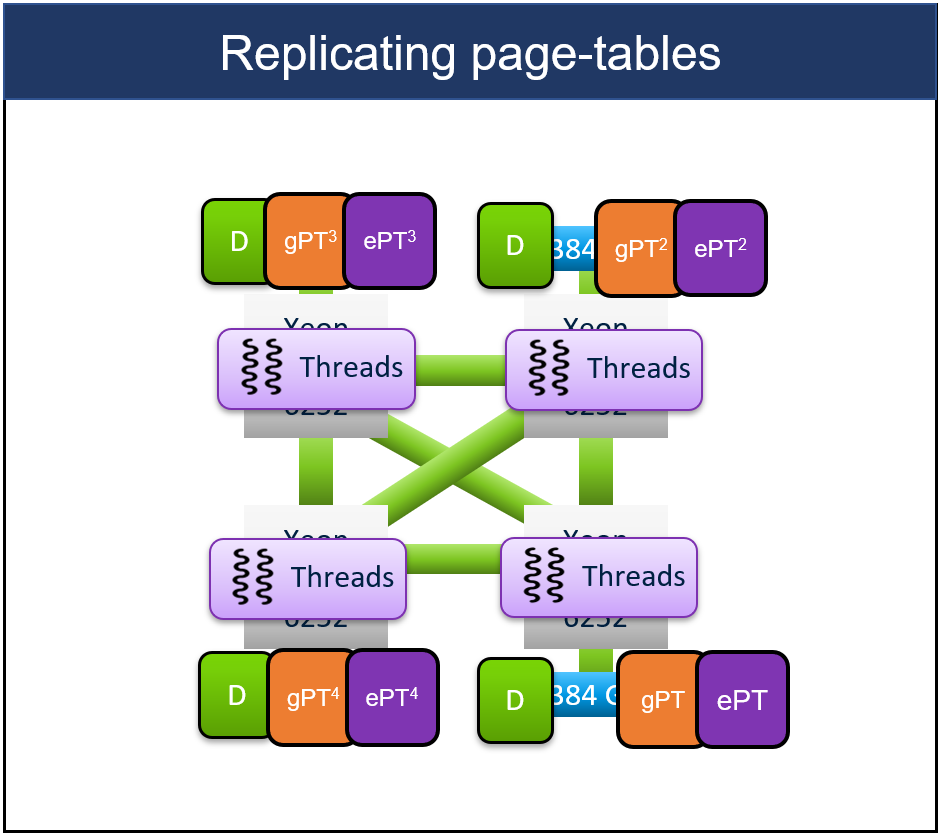 Page size: 4KiB
1.2x
1.3x
1.27x
1.6x
8
[Speaker Notes: And this improves application performance by as much as 60%.]
vMitosis in a nutshell
Observations
Contributions
Results
NUMA exacerbates virtualized address translation overhead

Existing NUMA optimizations
     ignore kernel objects
Analysis of page-table walk access locality

Replication and migration of two-
    dimensional page-tables

Prototype implementation in Linux and KVM
1.06 - 1.6x speed up for
     multi-socket workloads
     
1.8 - 3.1x speed up for 
     single-socket workloads

1.0 – 1.47x speed up over
     2MiB THP
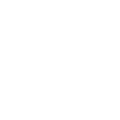 Available on GitHub
https://github.com/mitosis-project
More details in the paper!
9
[Speaker Notes: -- To summarize, we show how NUMA increases address translation overheads because existing NUMA optimizations ignore the placement and access latency of kernel objects.

-- We present a prototype implementation of vMitosis in Linux and KVM.

-- vMitosis enables faster address translation for virtualized systems by migrating and replicating page-tables.

-- We evaluate our ptoyotype on a real 4-socket system with 1.5TiB memory and demonstrate up to 1.6x performance speed up for multi-socket workloads and up to 3.1x speed up for single-socket workloads.

-- vMitosis also improves performance over 2 megabyte huge pages by as much as 47%.
To checkout other details about vMitosis and more results --- please refer to the full paper.]